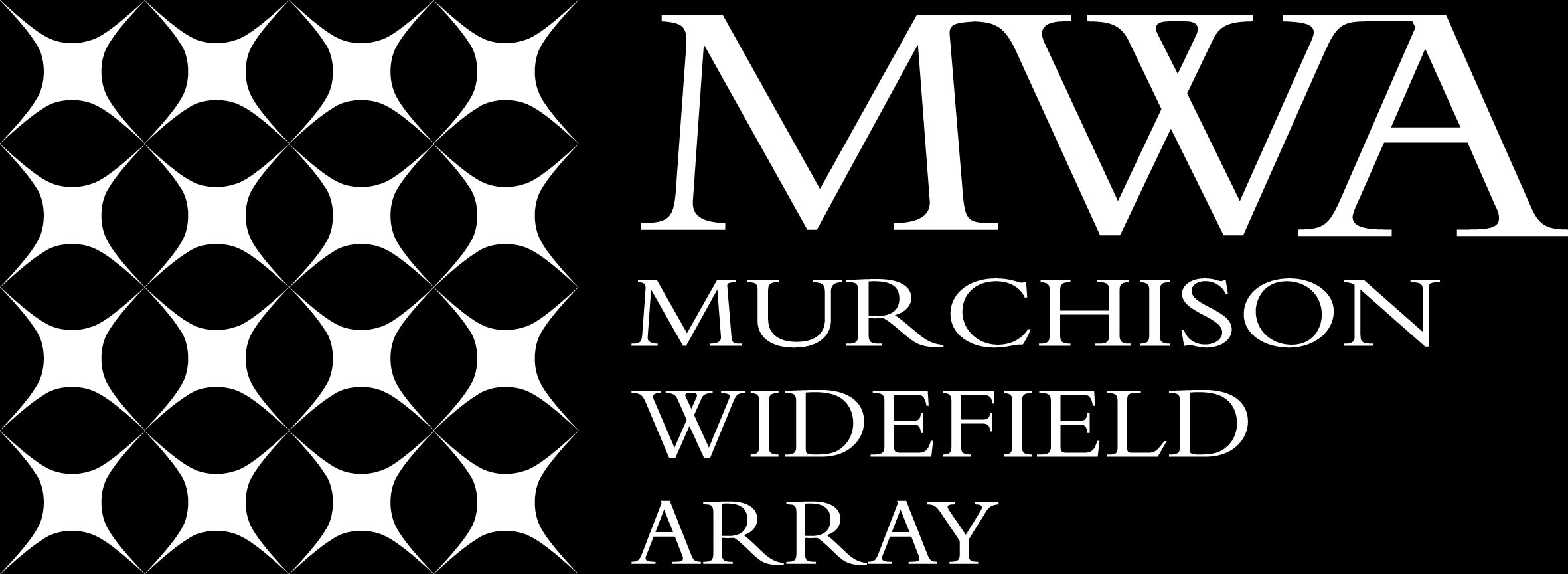 Probing the ISM towards the Gum Nebula using Pulsar Measurements
Mengyao Xue
25 July 2023, Perth
Pulsars
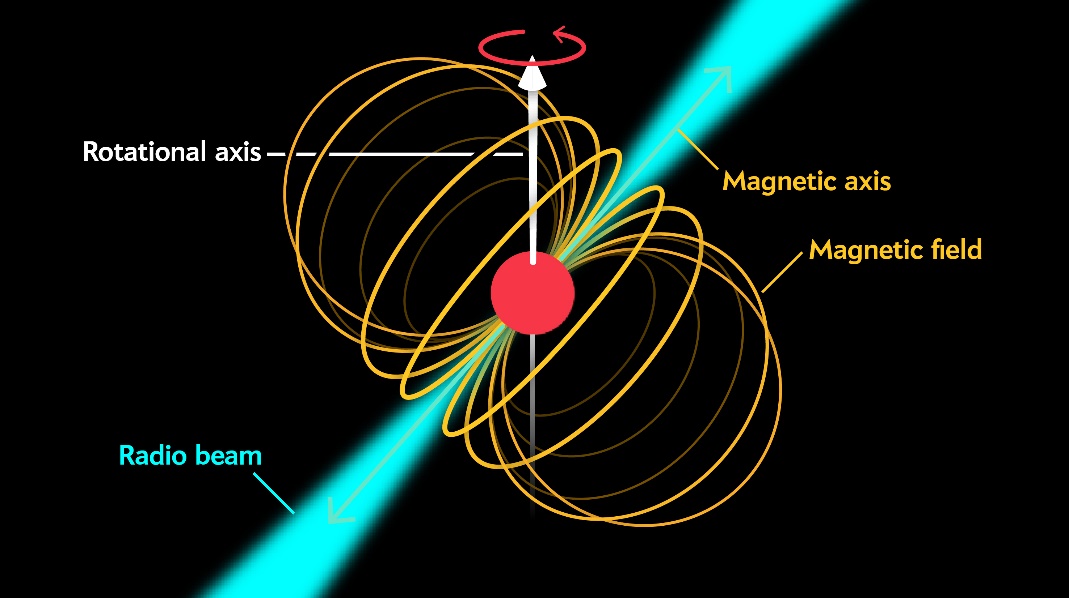 Highly magnetised
(~108  - 1014 G)

Highly polarised radio emission
Linear: 
Average ~20%, highest ~100%
Tends to ↓ with frequency ↑
Circular : 
Average ~10%
Total intensity
(I profile)
Linear polarisation (L profile)
J0630-2834
MWA
Circular polarisation (V profile)
Propagation effects due to ISM
Inhomogeneous ISM
-> Scattering screen
Magnetic field
-> Faraday rotation
ionised ISM 
-> Dispersion
All these effects are frequency dependent!
Propagation effects due to ISM
Dispersion
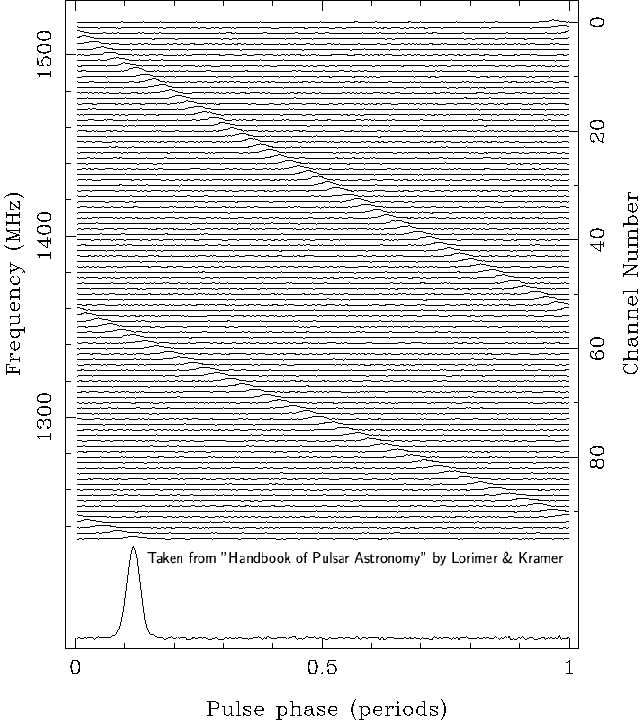 Different group velocity for different frequency wave in the ionised ISM
Low frequency signals will arrive later than higher ones
Dispersion Measure (DM)
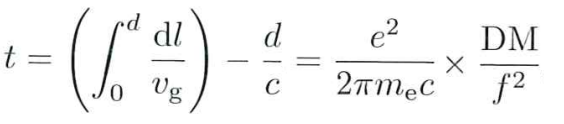 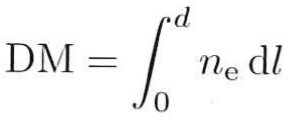 Propagation effects due to ISM
Inhomogeneous ISM
-> Scattering screen
Magnetic field
-> Faraday rotation
ionised ISM 
-> Dispersion
All these effects are frequency dependent!
Propagation effects due to ISM
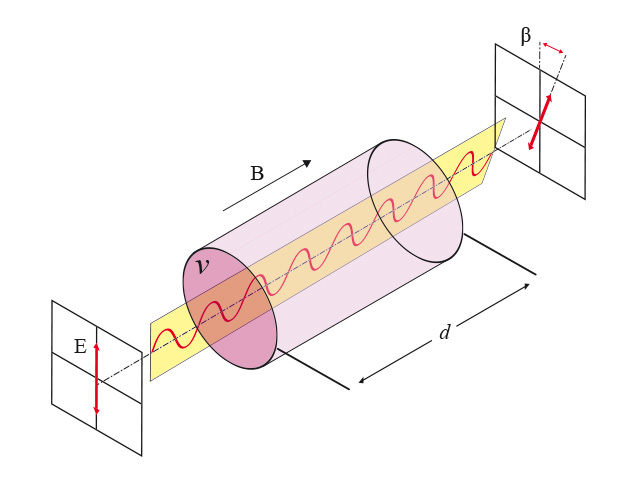 Faraday Rotation Measurements (RM)
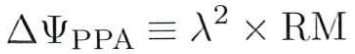 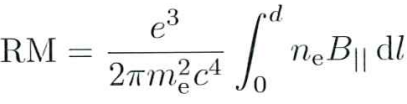 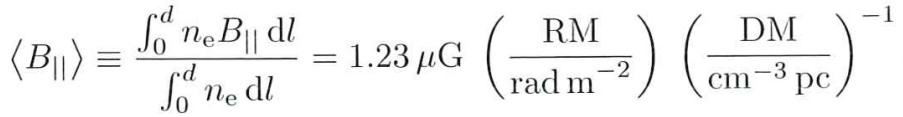 Credit: wikipedia.org
Can be used to probe the magnetic field strength parallel to our LoS
Propagation effects due to ISM
Inhomogeneous ISM
-> Scattering screen
Magnetic field
-> Faraday rotation
ionised ISM 
-> Dispersion
All these effects are frequency dependent!
Propagation effects due to ISM
Scattering
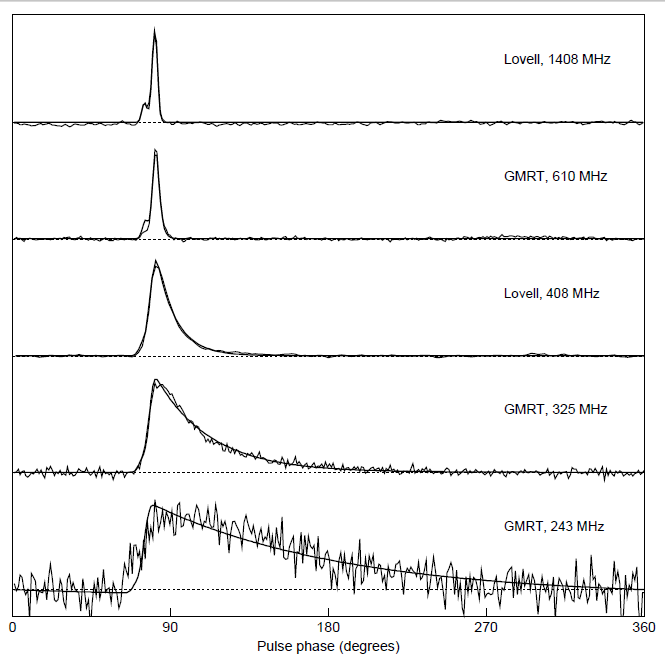 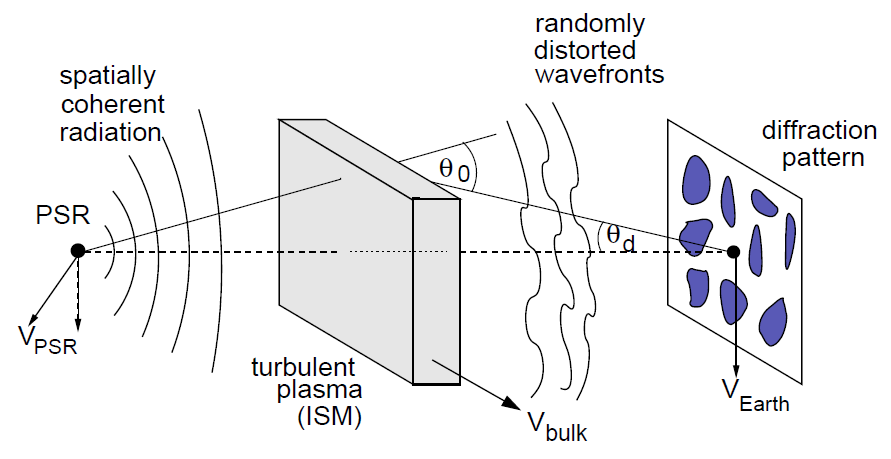 A thin-screen model
Low frequency pulsar observations 
— sensitive to ISM propagation effects
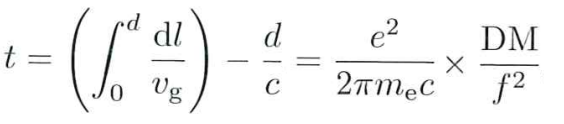 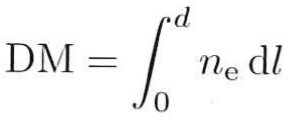 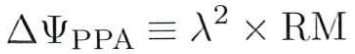 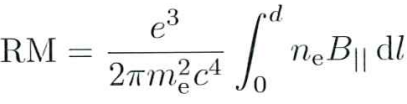 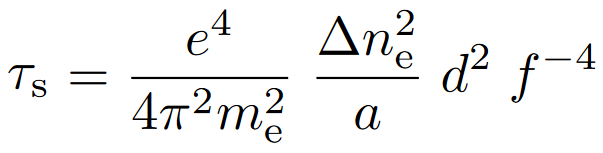 MWA, as a low frequency radio telescope, is able to get precise DM, RM, scattering broadening of pulsars
-> and use them to probe the ISM properties
The Vela pulsar (PSR J0835-4510)
Young pulsar, SN exploded ~104 yr ago
Bright, it is the pulsar with highest flux density  in the sky, ~5 Jy at 400 MHz, ~1 Jy at 1.4 GHz
ISM environment: Vela SNR & the Gum Nebula
H-alpha map of the Gum Nebula
ROSAT  image of the Vela SNR in 0.44−2.04 keV
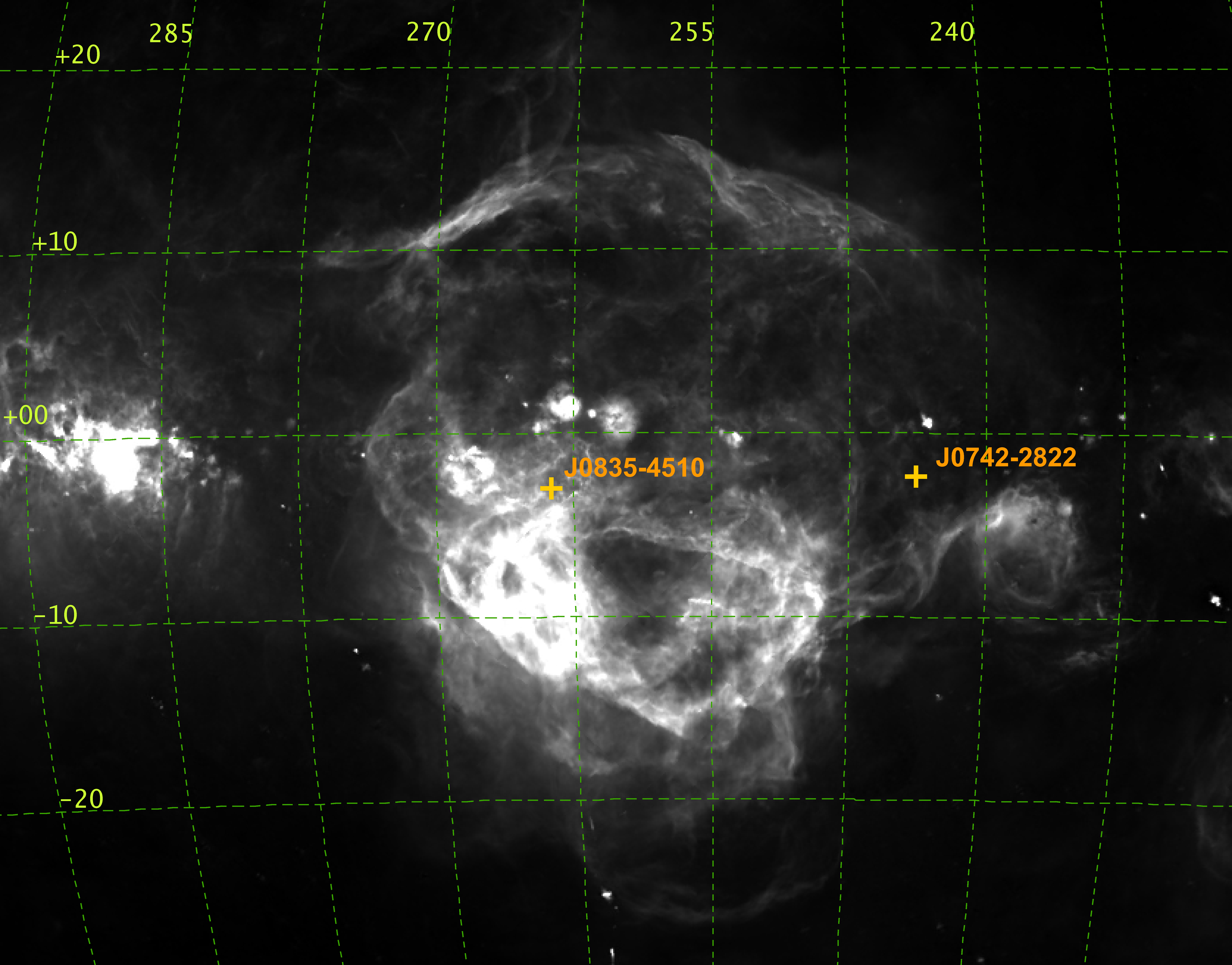 Dec
b
RA
Finkbeiner (2003)
Powered with Aladin
l
García et al. (2018)
Polarimetric pulse profiles of the Vela pulsar at different frequencies
L/I vs. frequency for the Vela pulsar
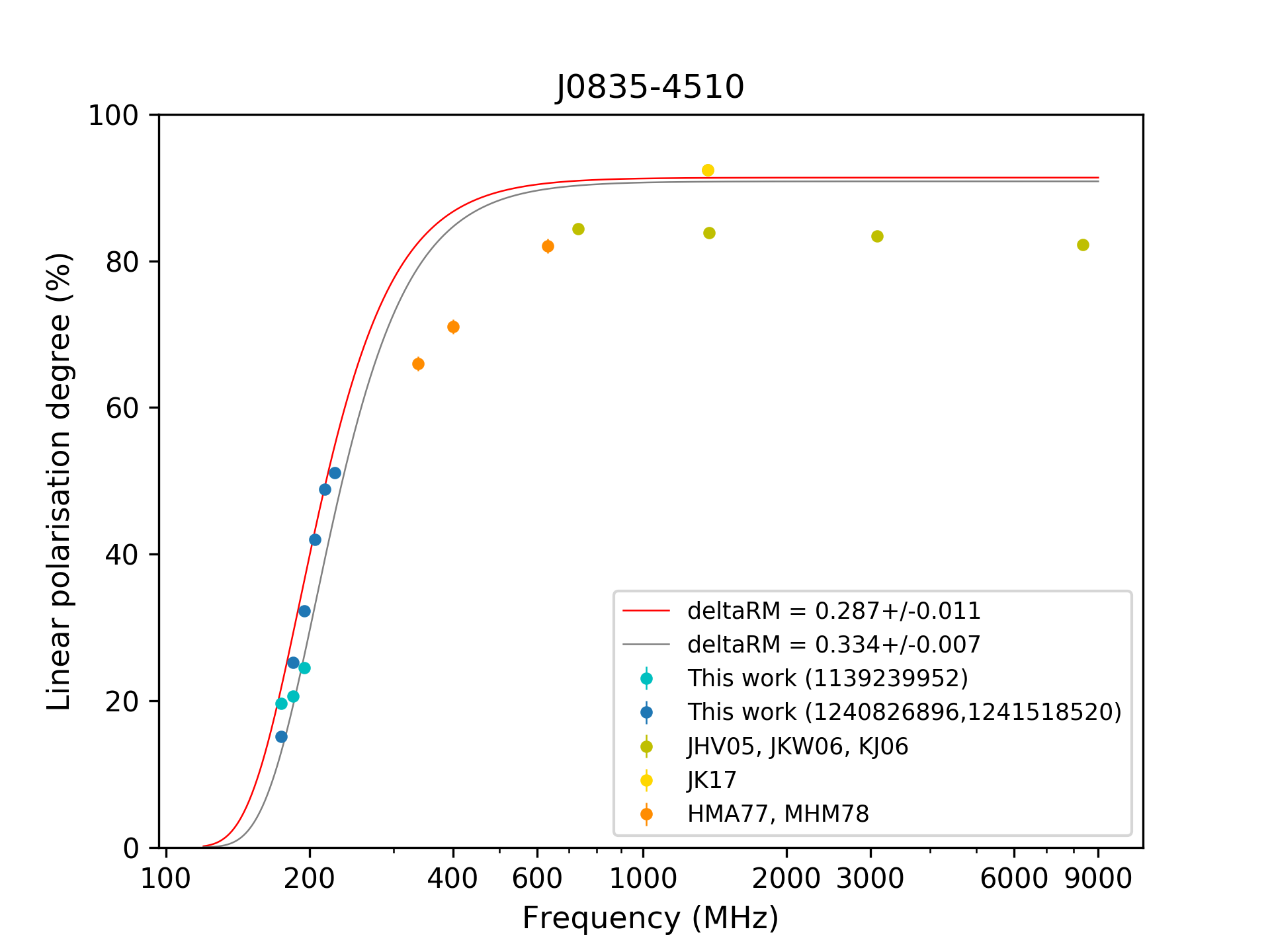 Rapid depolarisation at low radio frequency for the Vela pulsar, which in contrast with the common trend
Polarimetric profiles for PSRs J0742-2822 and J1752-2806
Xue et al. (2019)
Fraction of linear polarisation as a function of frequency
Xue et al. (2019)
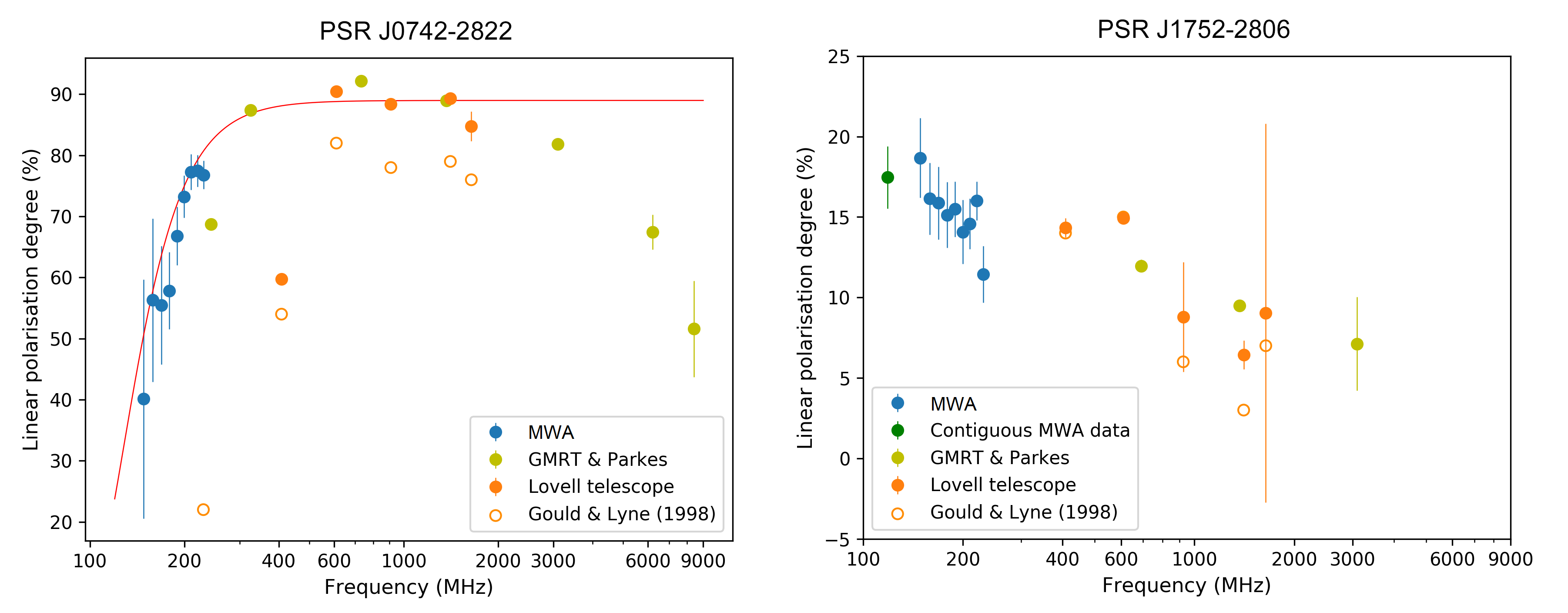 %L
Rapid depolarisation at low radio frequency for PSR J0742-2822
Depolarisation for J0742 & the Vela pulsar
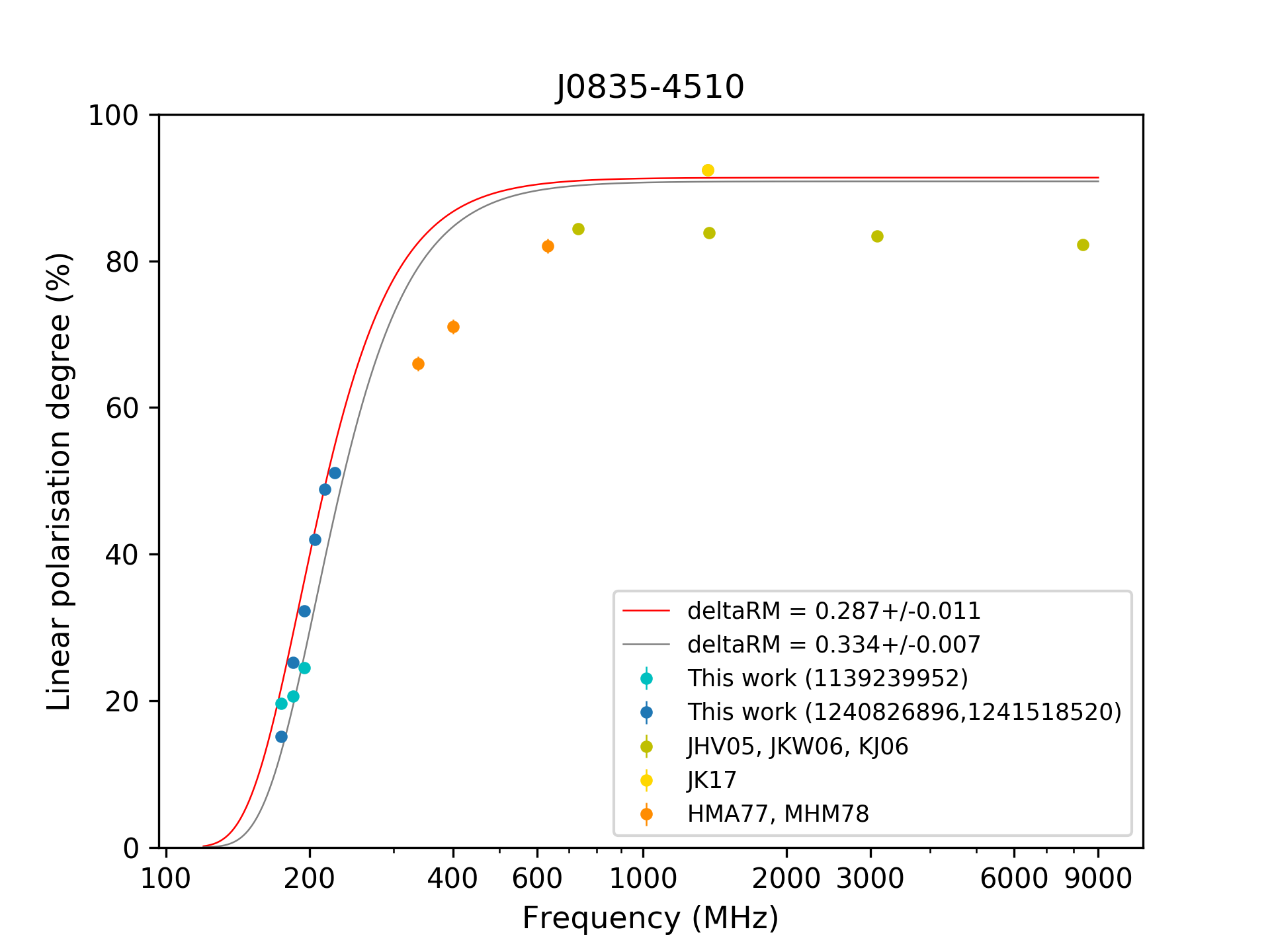 %L
Possible explanation depolarisation:
stochastic Faraday rotation caused by the magneto-ionic turbulent ISM in the Gum nebula
%L ∝ exp(-2λ4 δRM2)
<-  Macquart & Melrose (2000)
J0742 fitted δRM=0.111~0.128
J0835 fitted δRM=0.287~0.334
There are some more interesting things about the Vela pulsar…
Hamilton et al. (1985)
Its RM & DM have HUGE variation with observing time
from 1970 to 1985:
RM rise from 34 to 46
DM drop from 69.1 to 68.2
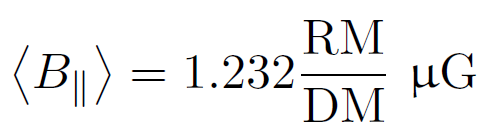 Hamilton et al pointed out the RM and DM shows a linear variation with observing epoch, and they are negatively correlate with each other.
The explanation given by Hamilton et al.
77 ± 2 km/s
By adding some new measurements…
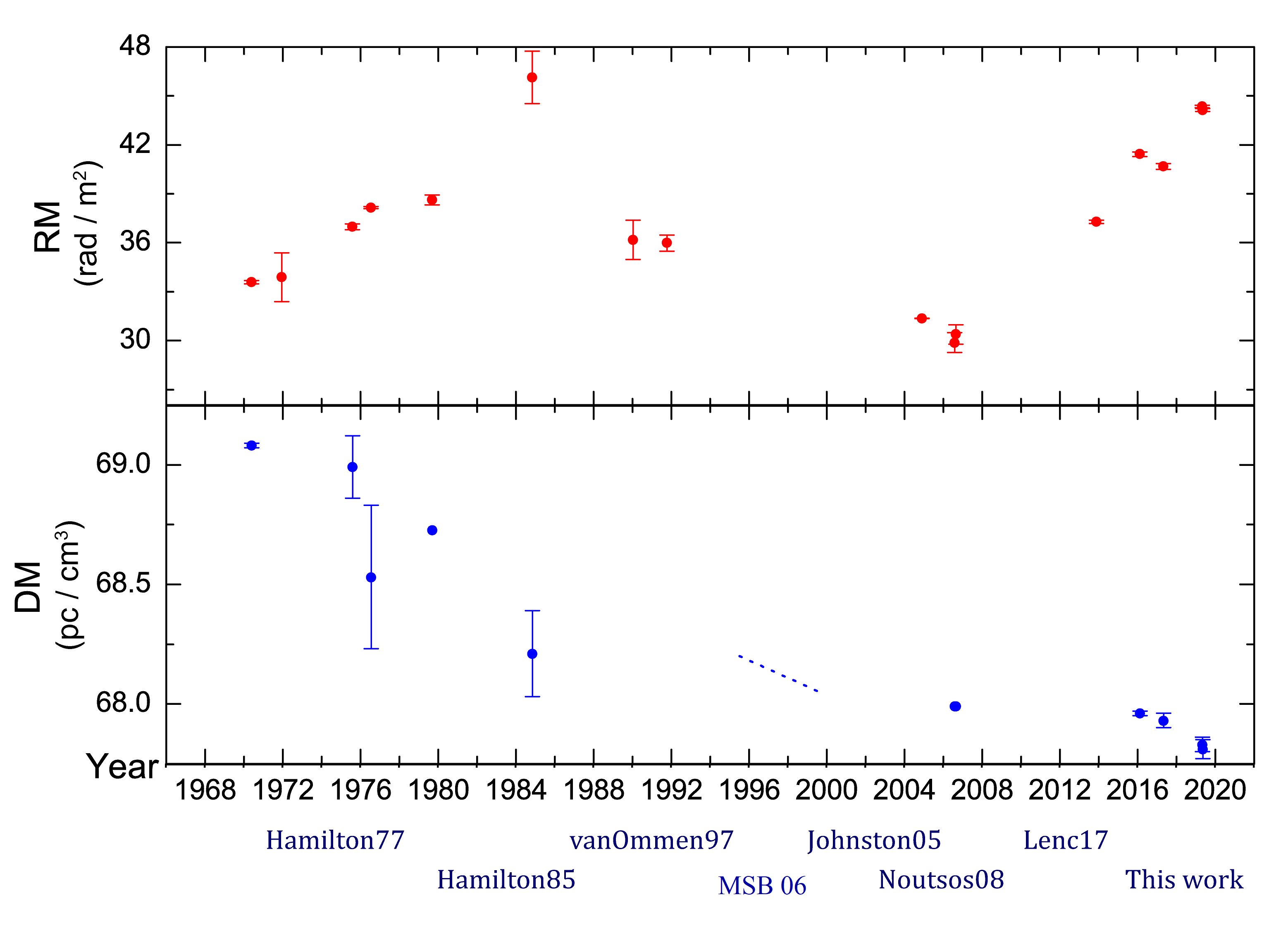 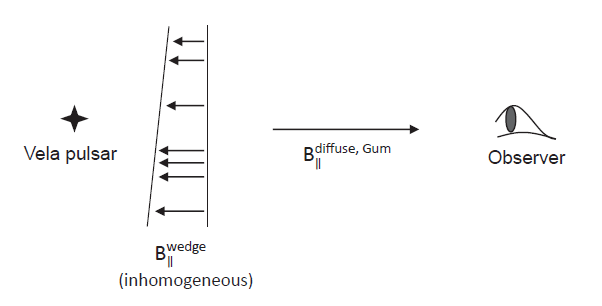 77 ± 2 km/s
77 ± 2 km/s
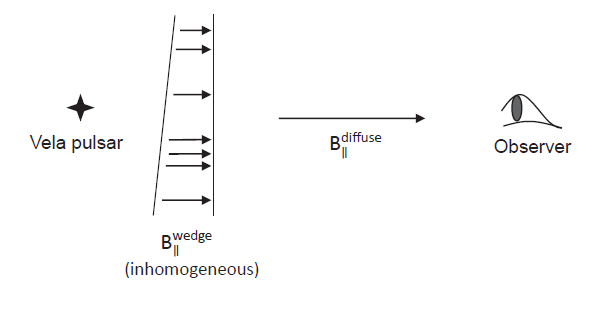 The variation of the Vela’s scattering tail obtained by the MWA
τsc = 42.59 ms
τsc = 43.63 ms
variation of the scattering tail 
↓
temporal/spacial variation of the ISM
& its small scale structure (which probably responsible for the depolarisation at low-freq)  
↑
variation of the DM and RM
τsc = 30.59 ms
RM variation changing direction
Similar phenomenon in FRBs
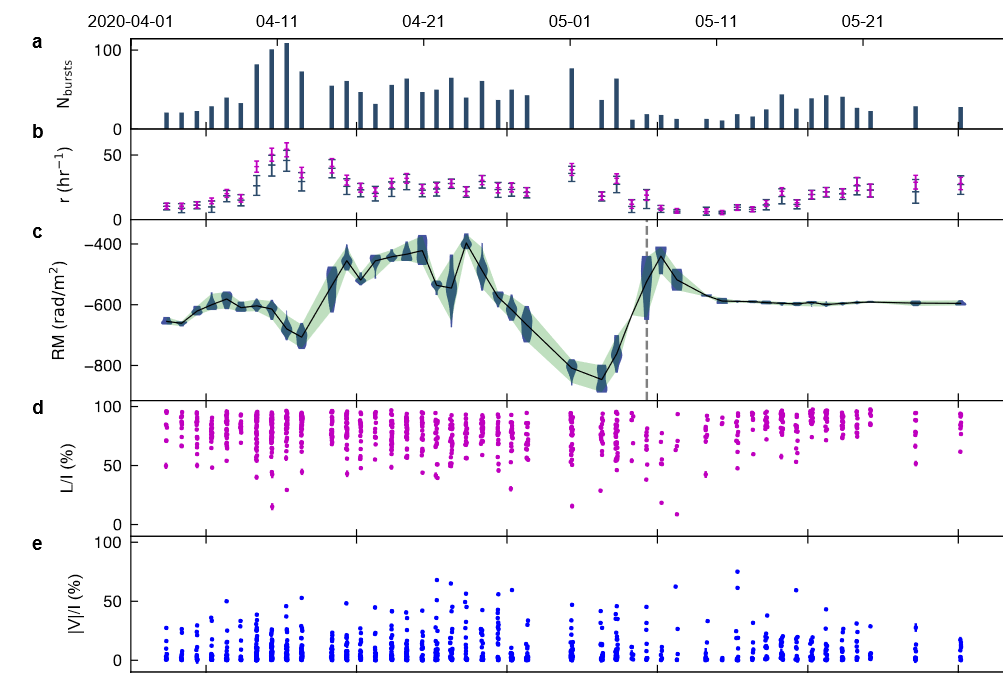 depolarisation possibly due to stochastic RM
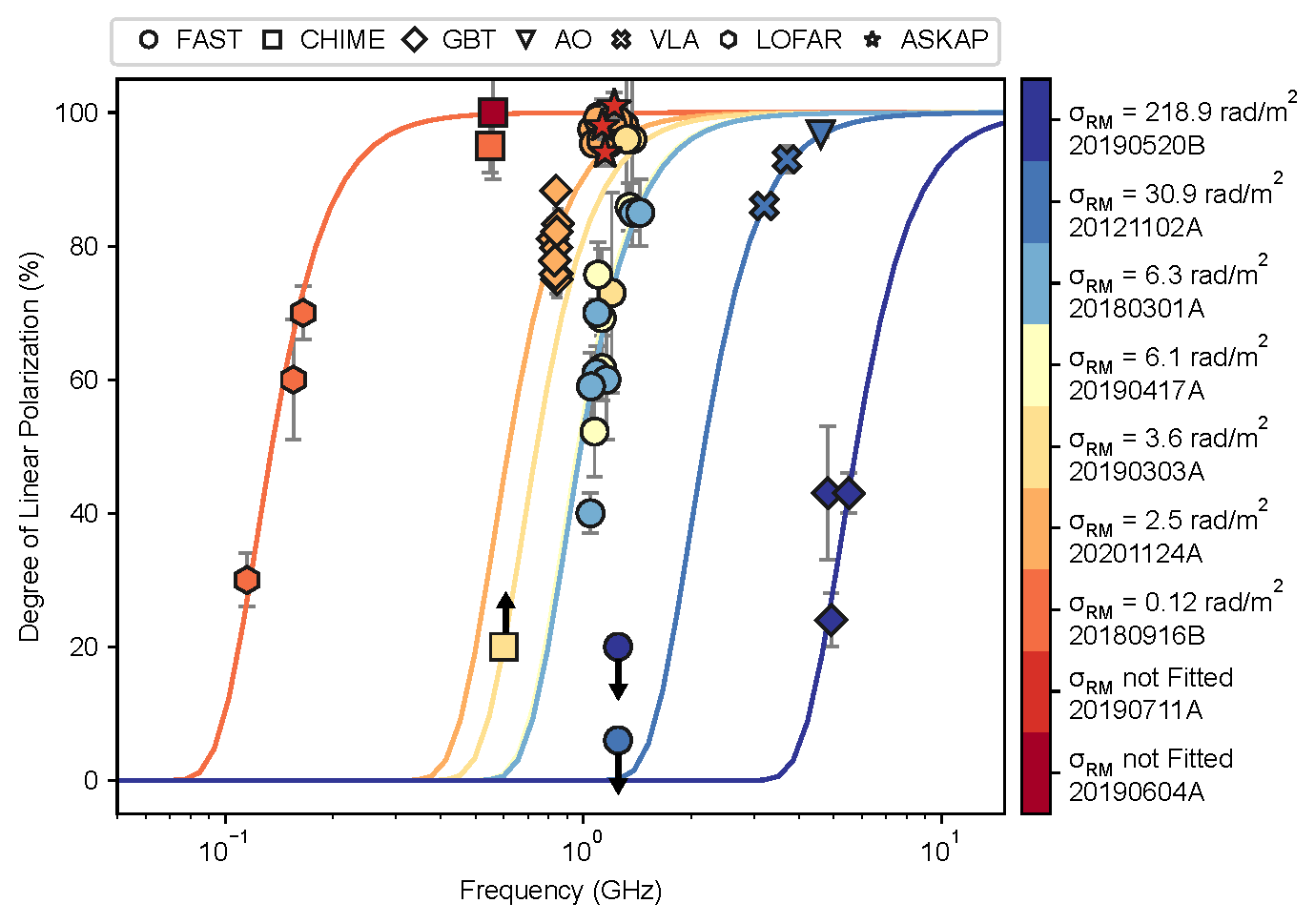 FRB201124A
Xu, Niu, Chen et al. (2022)
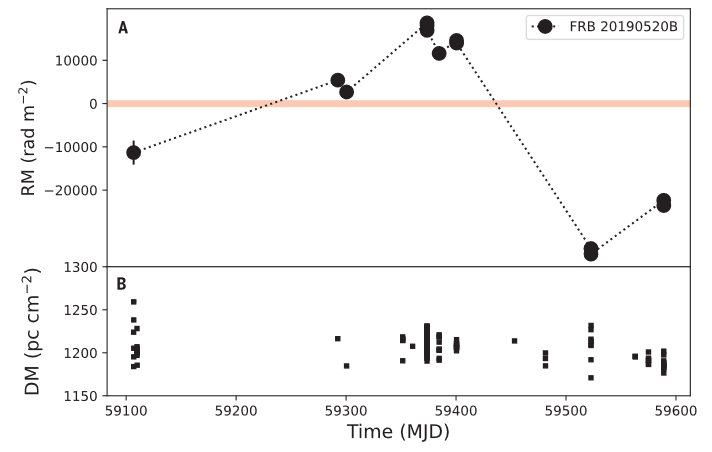 Feng, Li, Yang et al. (2022)
FRB190520
Anna-Thomas, Connor, Dai et al et al. (2023)
Summary
DM and RM variation of the Vela pulsar over fifty years:
DM: 
monotonic decreasing trend from 69.1 to 67.8 pc cm−3 
RM: 
increased from 33.6 to 46.2 rad m−2 (1975 –1984), 
then dropped to a low of 29.9 rad m−2 in 2006, 
and started to increase again, reaching 44.4 rad m−2 in 2019
Vela show different scatter broadening properties at MWA 185MHz:
11 Feb 2016: τsc = 43.63 ms; 		04 May 2017: τsc = 42.59 ms
02 May 2019: τsc = 30.59 ms
Depolarisation toward the Gum Nebula:
Towards the direction of the Gum Nebula, both PSR J0742-2822 & the Vela pulsar shows a rapid depolarisation at low radio frequency
might be attributed to the stochastic Faraday rotation caused by the magneto-ionic turbulent ISM in the Gum nebula.